АКТУАРСТВО
Предавања 2




др Наташа Папић-Благојевић
ОСИГУРАЊЕ ЖИВОТА
Дефиниција. Осигурање живота је писмени уговор (полиса) који је закључен између осигураног лица и осигуравајућег завода према коме се осигурано лице обавезује да под извесним условима плаћа осигуравајућем друштву одређену уговорену суму.
Када се уговорена сума уплаћује одједном, онда се каже да је осигурање извршено уплатом мизе.
Уколико се уговорена сума плаћа више пута, тада се каже да се осигурање врши уплатом премије (доживотна и привремена).  
Осигурање живота се дели на: осигурање ренте и осигурање капитала.
ТАБЛИЦЕ СМРТНОСТИ (МОРТАЛИТЕТА)
Осигурање живота се заснива на таблицама смртности.  
Таблице смртности служе као техничка основа за формирање тарифа у осигурању живота.
Прве таблице саставио је енглески астроном Halley 1693. године. 
Најпознатије таблице су:
1.	Deparcienx таблице издате 1746.год.
2.	Duvillard-ове таблице објављене 1806,
3.	Таблице 17 енглеских друштава из 1843,
4.	Таблице 20 енглеских друштава из 1869.
У пракси многа осигуравајућа друштва из предострожности узимају старије таблице са већом смртношћу. На тај начин се повећавају износи премија за осигурање живота.
Одлуком о ближим критеријумима и начину обрачунавања математичке резерве и резерве за учешће у добити (http://www.nbs.rs/internet/latinica/20/osg/obracun_matematicke_rezerve.pdf)  захтева се да све осигуравајуће компаније користе последње објављене таблице смртности.
http://pod2.stat.gov.rs/ObjavljenePublikacije/Popis2011/DTM%202010-2012.pdf
Одређивање вероватноће смрти
Основни (полазни) показатељ таблице смртности су тзв. изравнате вероватноће смртности. 
Таблице смртности се формирају директно или индиректно.
Директни метод подразумева праћење живота и смрти одређеног скупа новорођених, тако што се констатује колико лица из тога скупа је остало у животу по истеку прве године живота, затим по истеку друге године живота итд. све до смрти последњег лица из посматраног скупа.
Индиректни метод подразумева праћење живота и смрти истовремено (нпр. у једној години) за више генерација, тј. за скупове лица старости од неког малог броја година до најдубље старости.
У таблицама смртности са х је означена старост лица, са lх број живих лица старих х година, са dх број умрлих лица  у току (х+1) године старости, тј. број лица која су преживела х-ту годину, али нису доживела (х+1) годину старости.
Како то практично изгледа?
Нека је lx ознака за број живих лица старих x година.
Посматра се група од 100.000 лица и то 100.000 десетогодишњака. Колика је вероватноћа да ће доживети 11 годину и сваку наредну годину?
100.000		l10 	број живих лица старих 10 год.
99.324		l11	број живих лица старих 11 год.
98.650		l12	број живих лица старих 12 год.
.
.
.
62.094		l56	број живих лица старих 56 год.
Директни метод је непрактичан, па се примењује индиректни метод.
Посматра се више група:
1. група од 100.000 лица старих 10 год.
2. група од 100.000 лица старих 11 год.
3. група од 100.000 лица старих 12 год.
4. група од 100.000 лица старих 13 год.
итд.
46. група од 100.000 лица старих 55 год. 
итд.
89. група од 100.000 лица старих 98 год.
90. група од 100.000 лица старих 99 год.
91. група од 100.000 лица старих 100 год.
92. група од 100.000 лица старих 101 год.,
итд. све до најстарије групе лица. 
 
Овакво истраживање траје само годину дана.
У току једне (исте) године је констатовано да је умрло:

6,76‰  лица из 1. групе
6,786‰ лица из 2. групе
6,812 ‰ лица из 3. групе
6,848 ‰ лица из 4. групе
итд.
2,166 % лица из 46. групе
итд.
75 % лица из 89. групе
100% лица из 90. групе
91 и остале групе нису формиране.
Ови показатељи (промили и проценти) умрлих лица по групама, примењени нпр. на 1. групу као модел, тј. као фиктивну групу, дају податке сличне онима који би се добили праћењем ове групе током 90 година.
Добијени подаци чине могућу таблицу из које се даље изводе други подаци потребни за израчунавање тарифа у осигурању живота. 

- l10 = 100.000 (број живих крајем 10. односно почетком 11. године)
- у току 11. год. умре 6,76‰ = 676 лица
- l11 = 99.324 (број живих крајем 11. односно почетком 12. године)
- у току 12. год. умре 6,786 ‰ = 674 лица
- l12 = 98.650 (број живих крајем 12. односно почетком 13. године)
- у току 13. године умре 6,812‰ = 672 лица
- l13 = 97.978 (број живих крајем 13. односно почетком 14. године)
- у току 14. године умре 6,848‰ = 671 лице
- l14 = 97.307 (број живих крајем 14. односно почетком 15. године)
итд.
- l55 = 63.469 (број живих крајем 55. односно почетком 56. године)
- у току 56. године умре 2,166% = 1375 лица
- l56 = 62.094
итд.
- l98 =4 (број живих крајем 98. односно почетком 99. године)
- у току 99. године умре 75% = 3 лица
- l99 = 1
- у току 100. године умре 100% = 1 лице.
- l100 =0 (почетком 101. нема живих лица посматране групе)
ОСИГУРАЊЕ ЈЕДНОГ ЛИЦАВероватноћа живота и смрти једног лица
Осигурање живота може бити везано за ток живота једног или више лица.
Нека су lx , lx+1 , lx+2 ,..., lx+n ознаке за број живих лица старих x, x+1, x+2, ..., x+n година.

Из таблица смртности се види да је:
lx > lx +1 > lx+2 > ... > lx +n.
Нека је даље dx ознака за број лица која умру у току (x+1) –ве године, односно између пуних x и x+1 година.
 
Уочава се да је:
dx = lx - lx +1 lx +1= lx - dx
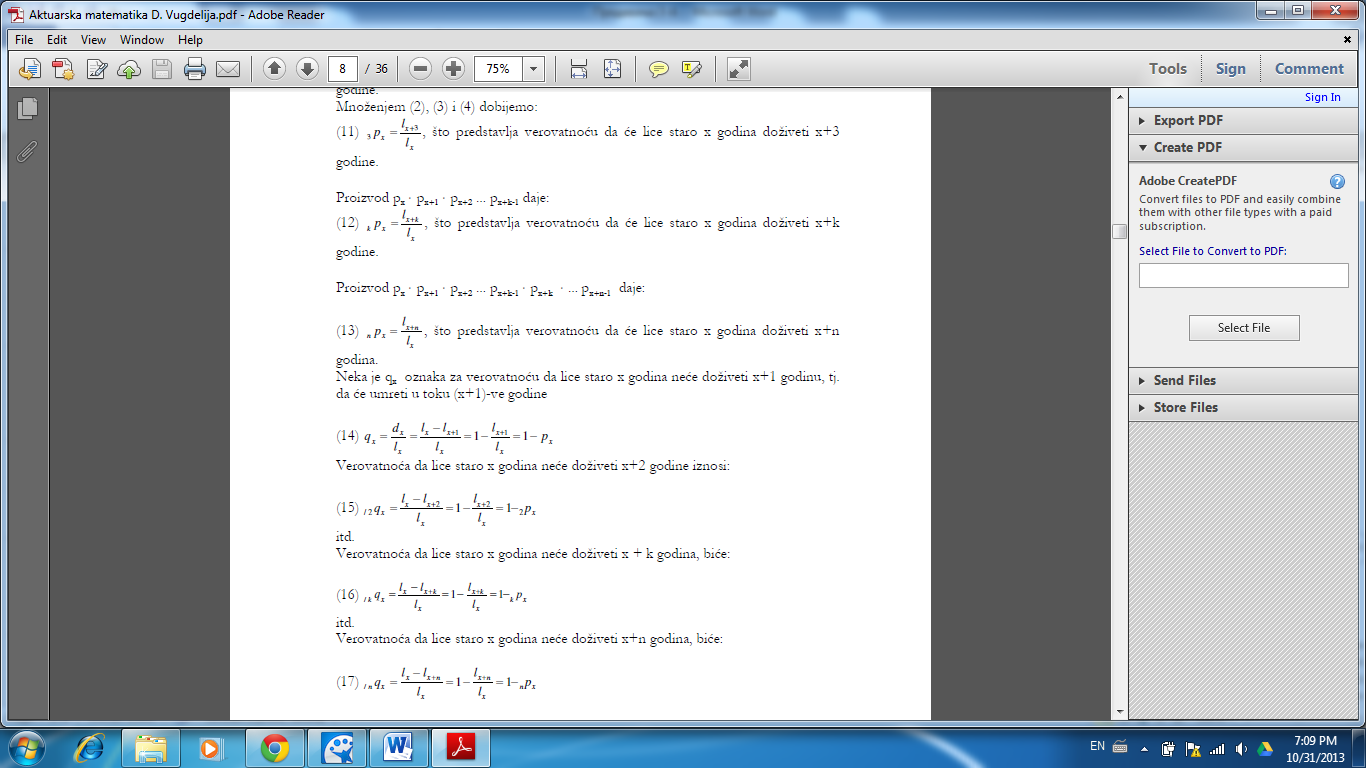 Вероватноћа да лице старо х година неће доживети x+n година је:





Одавде следи да је
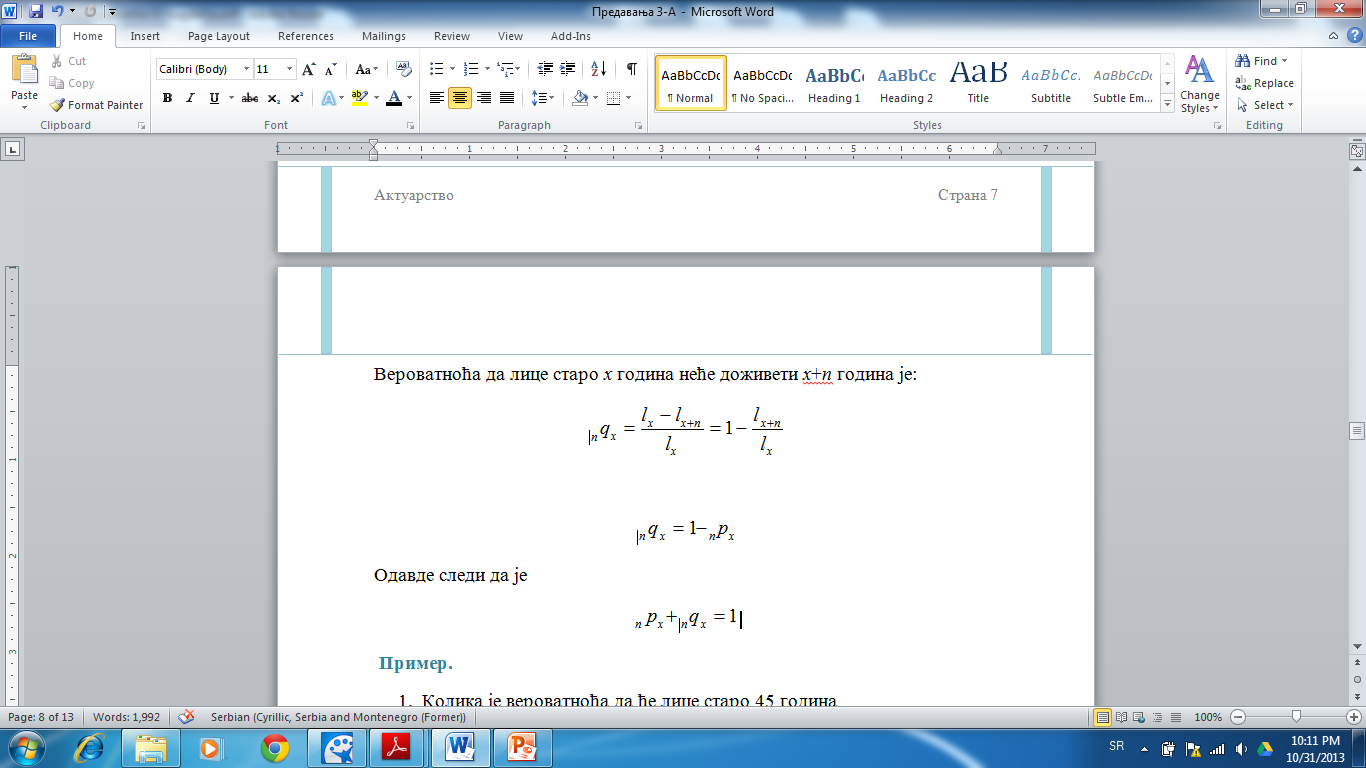 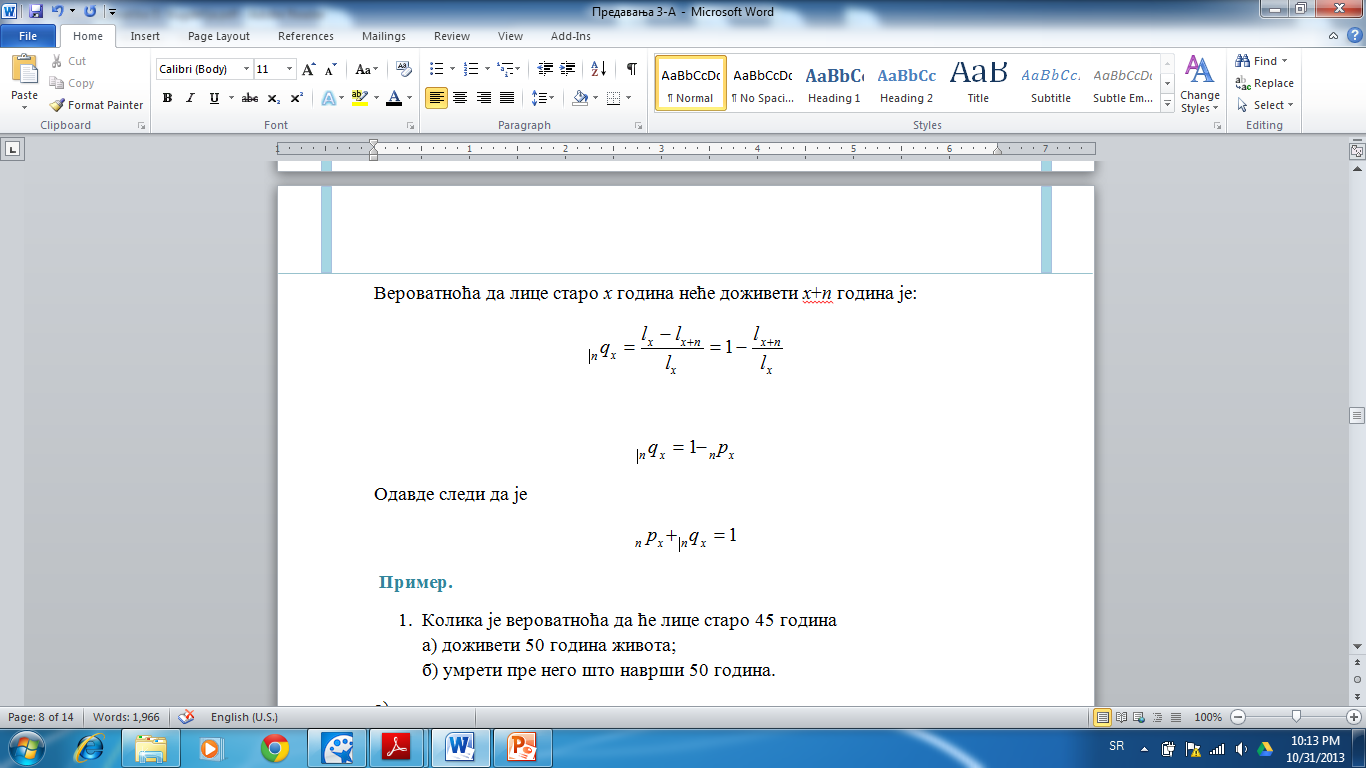 Пример 1:
Колика је вероватноћа да ће лице старо 45 година
а) доживети 50 година живота;
б) умрети пре него што наврши 50 година.
Пример 2:
Колика је вероватноћа да ће лице старо 50 година доживети 75 година старости, а колика да неће доживети?
Ако је G ознака за број чланова неке групе лица старости х година, онда ће број чланова ове групе који ће вероватно живети после n година бити:



Пример 3:
У предузећу има 6 радника старих 27 година, 12 радника старих 28 година, 8 радника старих 29 година и 5 радника старих 20 година. Колико ће радника вероватно живети после 30 година?
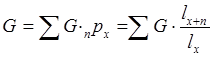 Вероватно трајање  живота
Пример 4:

a) Колико износи вероватно трајање живота особе старе 40 година?
б) Под претпоставком да лице старо 40 година доживи вероватно трајање живота, израчунати ново трајање живота.
Средње трајање  живота
Литература:

1. Кочовић, Ј., Митрашевић, М. и Рајић, В. (2016) Актуарска математика, ЦИД Економског факултета у Београду.
2. Вугделија, Д. (2008) Актуарска математика, основни концепт за наставу, Суботица. 
3. Кочовић, Ј. (2006) Актуарске основе формирања тарифа у осигурању лица, ЦИД Економског факултета у Београду.